Nhiệt liệt chào mừng quý thầy cô về dự giờ, thăm lớp!KHTN – Lớp 7A3
Giáo viên: Nguyễn Thị Thanh Phương
NHANH NHƯ CHỚP
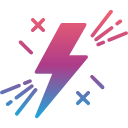 Cho biết tên gọi và khối lượng nguyên tử của nguyên tố dưới đây?
C
Carbon
12
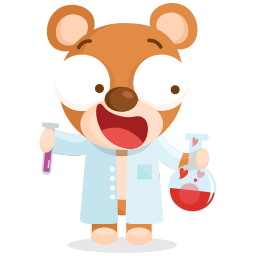 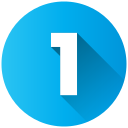 NHANH NHƯ CHỚP
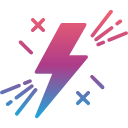 Cho biết tên gọi và khối lượng nguyên tử của nguyên tố dưới đây?
Na
Sodium
23
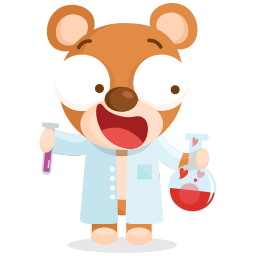 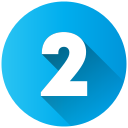 NHANH NHƯ CHỚP
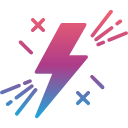 Cho biết kí hiệu hóa học và khối lượng nguyên tử của nguyên tố dưới đây?
Calcium
Ca
40
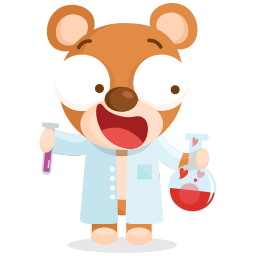 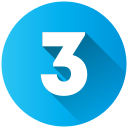 NHANH NHƯ CHỚP
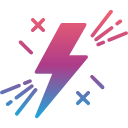 Cho biết tên gọi và kí hiệu hóa học của nguyên tố có khối lượng nguyên tử dưới đây?
14
Nitrogen
N
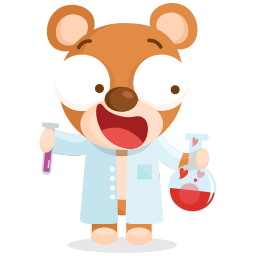 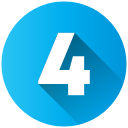 NHANH NHƯ CHỚP
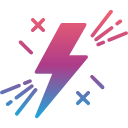 Cho biết kí hiệu hóa học và khối lượng nguyên tử của nguyên tố dưới đây?
Oxygen
O
16
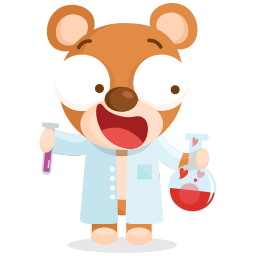 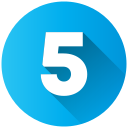 Chương II: PHÂN TỬ . LIÊN KẾT HÓA HỌC

Bài 5: Phân tử - Đơn chất – Hợp chất
Bài 6: Giới thiệu về liên kết hóa học
Bài 7: Hóa trị và công thức hóa học
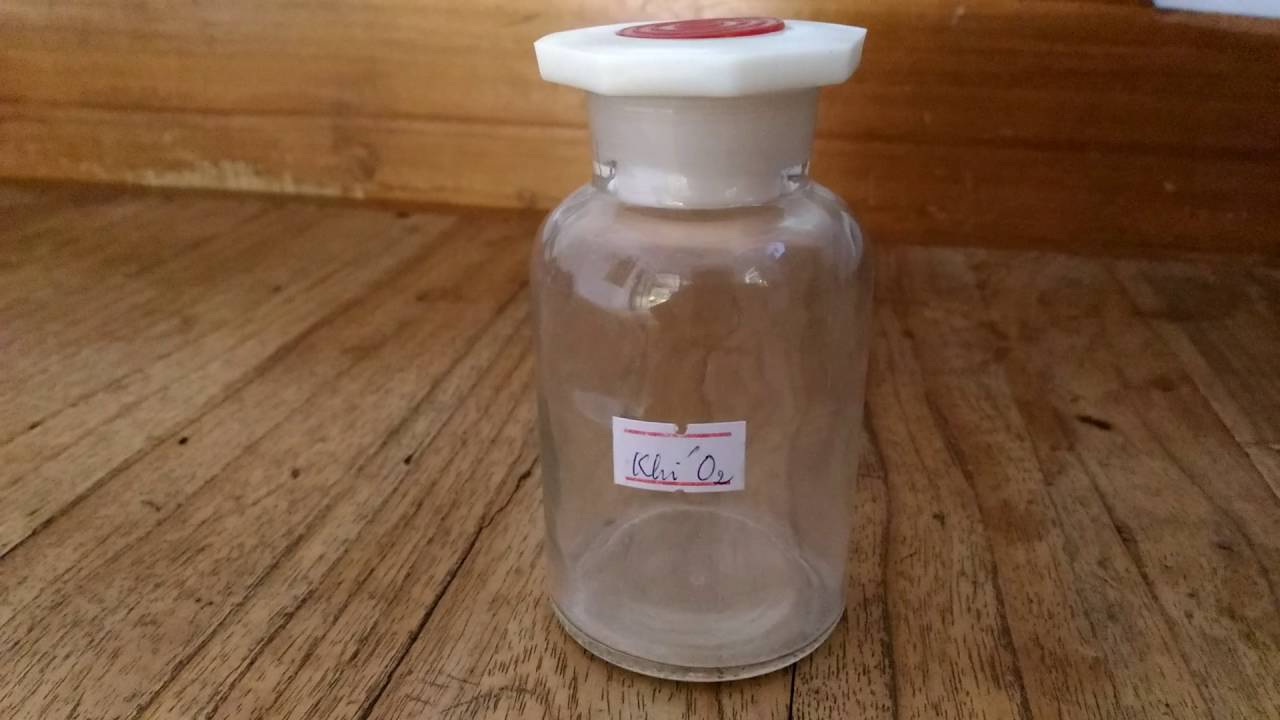 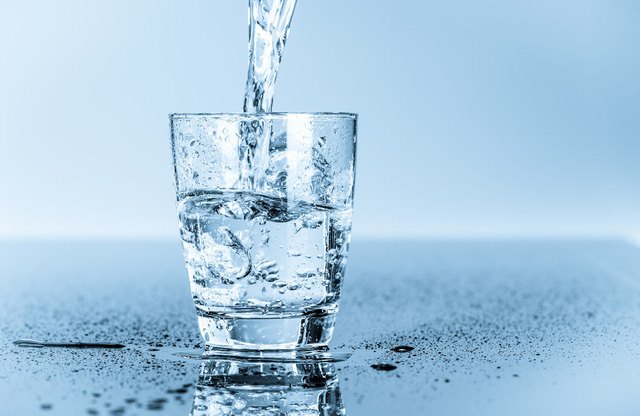 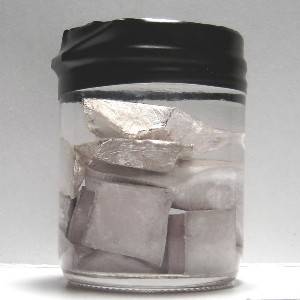 Nước
Kim loại sodium
Khí oxygen
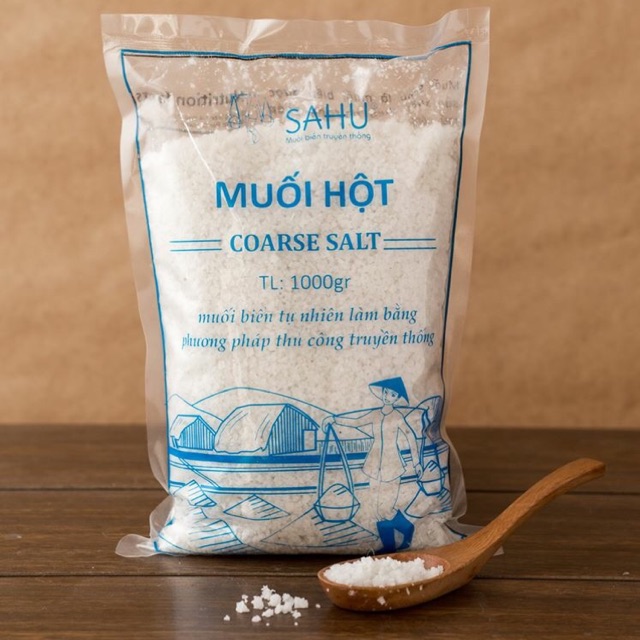 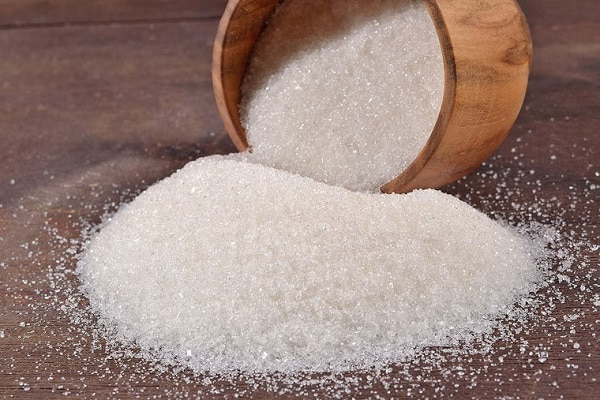 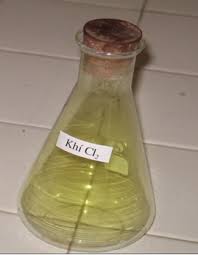 Đường ăn
Khí chlorine
Muối ăn
BÀI 5
PHÂN TỬ - ĐƠN CHẤT – HỢP CHẤT
I. Đơn chất và hợp chất
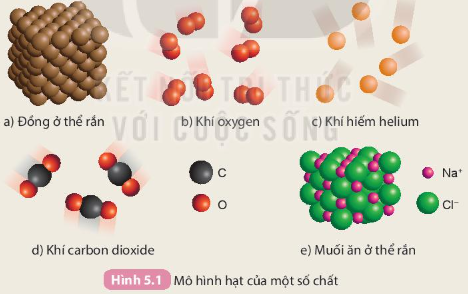 Dựa vào thành phần nguyên tố, em hãy phân loại các chất trên thành hai loại chất được tạo nên từ một nguyên tố hoá học và chất được tạo nên từ hai nguyên tố hoá học
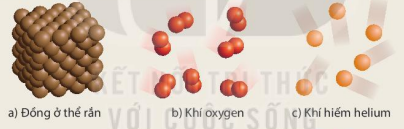 Đơn chất là gì?
Chất được tạo nên từ một nguyên tố hoá học: 
Đồng ở thể rắn	
b) Khí oxygen
c) Khí helium
- Đơn chất là những chất được tạo nên từ một nguyên tố hoá học.
Đơn chất
Ví dụ : Copper (Cu), khí oxygen (O), khí helium (He), …
Một nguyên tố tạo nên các dạng đơn chất khác nhau
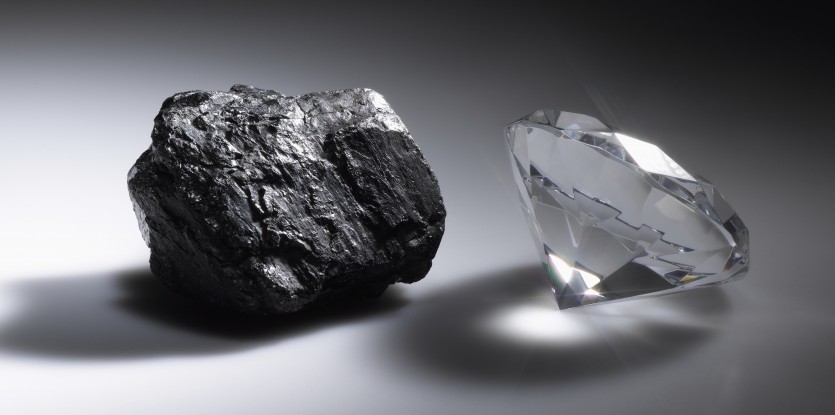 Than chì và kim cương đều tạo nên từ nguyên tố carbon
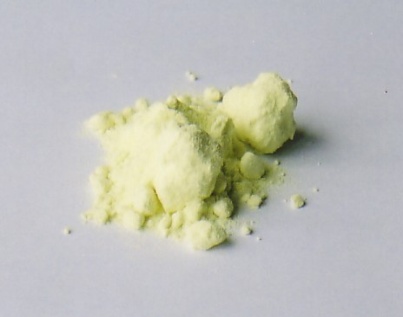 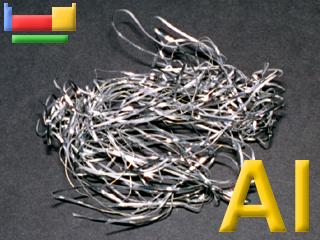 Sulfur (S)
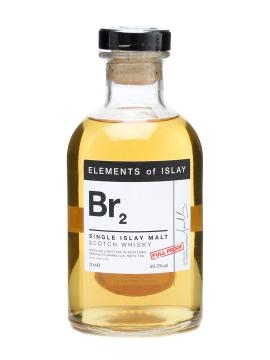 Nhôm (aluminium)
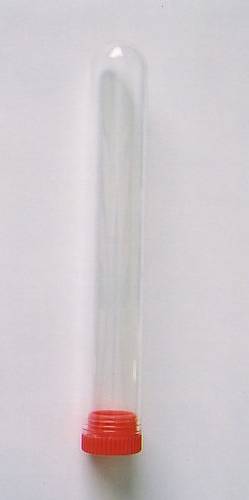 Khí Hydrogen H2
- Phân loại:
+ Kim loại: Iron (sắt), Copper (đồng),…
+Phi kim: sulfur, carbon, khí oxygen,…
+ Khí hiếm: helium,…
? Dựa vào hình 5.2 và các kiến thức thực tế, em hãy kể ra các ứng dụng của đồng, hydrogen, carbon mà em biết.
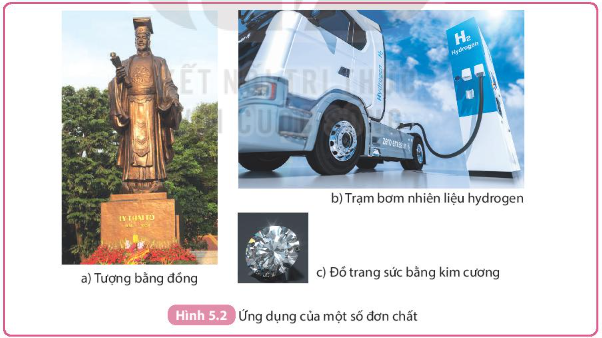 Các ứng dụng của:
+ Đồng (copper): làm tượng, lõi dây điện, chế tạo động cơ điện, các loại nhạc cụ,… 
+ Hydrogen:  làm nhiên liệu, bơm trong khinh khí cầu, bóng bay,…
+ Carbon: đồ trang sức, ruột bút chì, than hoạt tính,…
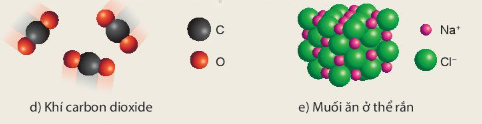 Chất được tạo nên từ hai nguyên tố hoá học:
d) Khí carbon dioxide
e) Muối ở thể rắn
Hợp  chất
- Hợp chất là những chất được tạo nên từ hai nguyên tố hoá học trở lên.
Hợp chất là gì?
Ví dụ: Muối ăn (Na và Cl), khí carbon dioxide (C và O), glucose (C, H và O),…
- Phân loại:
+ Hợp chất vô cơ: muối ăn, khí carbon dioxide,…
+ Hợp chất hữu cơ: glucose, protein,…
Câu 1: So sánh đơn chất oxygen và hợp chất carbon dioxide theo bảng sau. Rút ra kết luận về sự khác nhau về đơn chất và hợp chất.
Câu 2: Hãy dự đoán số lượng của các đơn chất nhiều hơn hay ít hơn số lượng của các hợp chất. Giải thích.
Câu 1
Kết luận: Hợp chất và đơn chất không chỉ khác nhau về thành phần nguyên tố mà còn khác nhau về tính chất
Câu 2: Số lượng các hợp chất nhiều hơn số lượng các đơn chất vì đơn chất chỉ chứa 1 nguyên tố hoá học, còn hợp chất chứa từ 2 nguyên tố hoá học trở lên
I. Đơn chất và hợp chất
1. Đơn chất
- Đơn chất là những chất được tạo nên từ một nguyên tố hoá học
Ví dụ: Đồng (Cu), khí oxygen (O), khí helium (He), …  
- Phân loại:
+ Kim loại: sắt, đồng, nhôm,…
+Phi kim: sulfur, carbon, khí oxygen,…
+ Khí hiếm: helium,…
2. Hợp chất:
 - Hợp chất là những chất được tạo nên từ hai nguyên tố hoá học trở lên
Ví dụ: Muối ăn (Na và Cl), khí carbon dioxide (C và O), glucose (C, H và O),…
- Phân loại:
+ Hợp chất vô cơ: muối ăn, khí carbon dioxide,…
+ Hợp chất hữu cơ: glucose, protein,…
Câu 1: Hãy chọn câu đúng trong các câu sau:
a- Đơn chất là những chất tạo nên từ 2 nguyên tố hoá học trở lên.

b- Hợp chất là những chất tạo nên từ 1 nguyên tố hoá học

c- Đơn chất là những chất tạo nên từ 1 nguyên tố hoá học

d- Cả 3 ý trên đều đúng.
c
Câu 2: Trong số các chất cho dưới đây, hãy chỉ ra và giải thích chất nào là đơn chất , chất nào là hợp chất?
Khí amoniac tạo nên từ N & H.
Phosphorus đỏ tạo nên từ P.
Acid chlohiđric tạo nên từ H và Cl.
Calcium carbonat tạo nên từ Ca, C, O.
Glucozo tạo nên từ C, H, O.
Kim loại Magnesium tạo nên từ Mg.
Hợp chất
Đơn chất
Hợp chất
Hợp chất
Hợp chất
Đơn chất
24
CHẤT
21
1
HỢP CHẤT
ĐƠN CHẤT
4
6
3
KIM LOẠI
PHI KIM
5
HỢP CHẤT HỮU CƠ
HỢP CHẤT VÔ   CƠ
Điền cụm từ thích hợp vào các ô số trong sơ đồ  thể hiện sự phân loại chất ở trên .